Reexamination of Kamiokande-II datain 1987
Yuichi Oyama(KEK/J-PARC) yuichi.oyama@kek.jp
http://www-nu.kek.jp/~oyama/
October 23-27, 2023
XX International Workshopon Neutrino Telescopes @ Venice
1
Introduction
Three new topics from old Kamiokande-II experiment are presented.







A ~50 minutes version of the presentation file can be found athttps://www-nu.kek.jp/~oyama/kam30yrs.oyama.210422.pptx

Why data of more than 30 years ago. Why now ?      ---  Please visit my backup slide
SN1987A neutrino burstY.Oyama, Astrophys. J. 922, 223(2021) https://doi.org/10.3847/1538-4357/ac374b

High energy neutrinos from SN1987AY.Oyama, Astrophys. J. 925, 166(2022)https://doi.org/10.3847/1538-4357/ac4269

Correlation of two successive events
2
①SN1987A neutrino burst
3
Neutrino burst from SN1987A – seven second gap
The Kamiokande-II collaboration successfullyobserved the neutrino burst from SN1987A.Eleven neutrino events are detected during13 seconds.
In the Kamiokande-II original paper, anothertime-energy plot are shown instead thefamous plot.
In this plot, the 7.304s time gapbetween the 9th event and the 10thevent is very clear.
Why there was a gap?The "seven seconds gap problem".
Let me pull your attention to the gapagain ! In the 7.304s gap, you can findno cosmic ray muon events, whoserate is ~0.37Hz. Surprisingly, no cosmic ray muon event was detectedin ~13 seconds of the supernova neutrino period!
In addition, you can find no low energy background events (mostly coming from radio activities) , whose rate is ~0.15Hz.
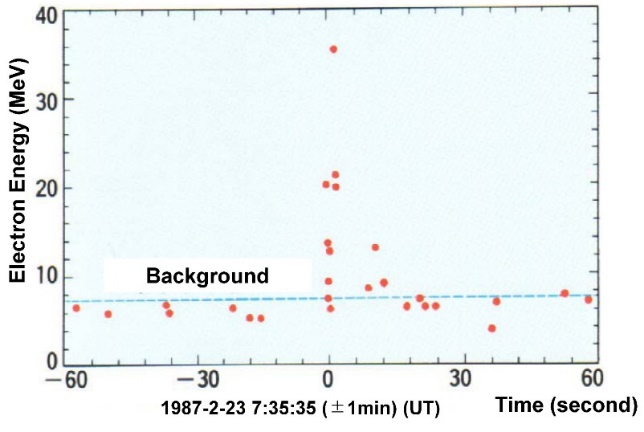 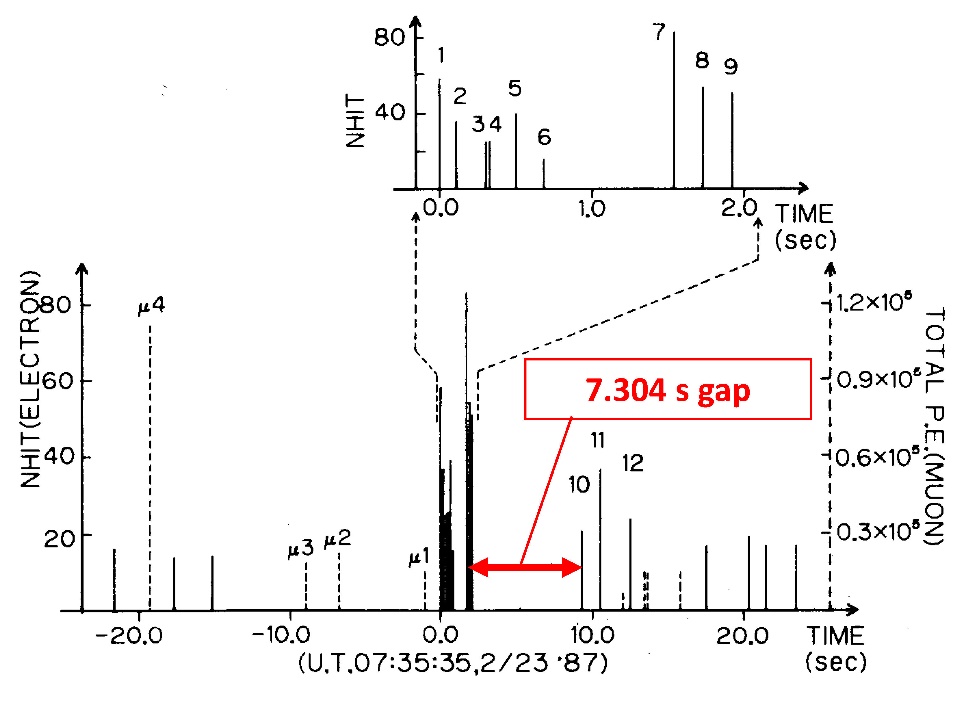 Chance Probability
The chance probability for “no SN1987A neutrino” and“no cosmic ray muon” and “no low energy background”in Dt=7.304s is calculated..






The chance probability is P < 0.05 x 0.067 x 0.334 = 0.00112.
The chance probability 0.112% cannot be accepted.Is there dead time of the Kamiokande-II detector?
Poisson distribution : Poi(n|l)=lne-l/n!
*K. S. Hirata, Master thesis, Univ. Tokyo, 1988
Above discussion is based on published results.Everybody can obtain similar results.
5
What happened during the seven seconds?
“Is there any reasonable explanation for the 7.304s dead time?”It was a longstanding question for me.
One day (after Prof. Koshiba's Nobel prize), I happened to see one figure that caught my attention. It was the block diagram of the Kamiokande-II electronics shown in the SN1987A full paper.
K.S.Hirata et al.,  Phys.Rev.D 38,448(1988)
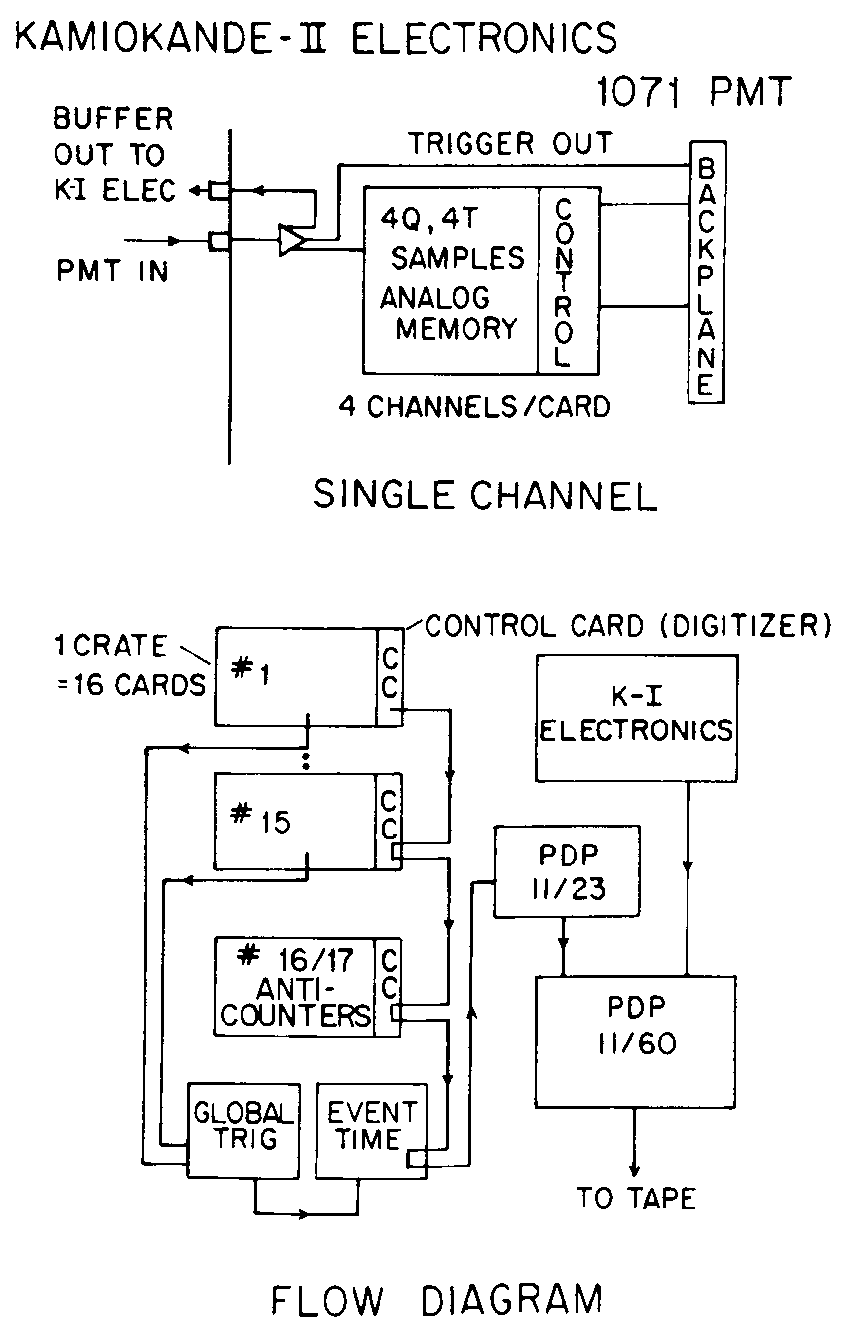 Data were recorded to MT directly!
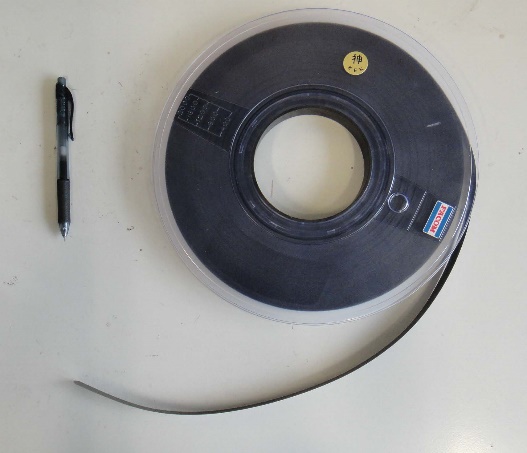 MT (magnetic tape)2400ft, 6250 bpi180 MByte
6
Write error and retry
When the data were recorded to MT, "write error” occasionally happened. Partial rewind and retry were automatically done, and it took ~10 seconds for the recovery. During that time, the data buffer in the computer memory was full, and no new data could be accepted.







In fact, “Kamiokande-II shift manual” had following instruction:To avoid frequent "write error", clean the head of the MT recorderby isopropyl alcohol when you mount the MT. 
The “write error and retry” might explain the cause of possible “seven seconds gap”.  Of course, nothing can be verified.
MT
7
Summary ①
The chance probability for “no SN1987A neutrino” and “no cosmic ray muon” and “no low energy background” in 7.304s is 0.112%.
There exists a reasonable explanation for the seven seconds dead time. It is “write error and retry” during writing to MT.
We cannot deny the possibility that “seven seconds gap” during the SN1987A neutrino burst was “seven seconds dead time” of the Kamiokande-II detector.
8
②High energy neutrinos from SN1987A
9
High energy neutrinos from SN1987A
High energy (> GeV) neutrinos could be generated from supernova remnants just after the explosion.
Target material is thick gas which initiallycomprised the envelope of the progenitorand later diffused at the supernova explosion. 
Number of high-energy neutrino events fromSN1987A and their time structure werecalculated by theorists.
They are strongly mode-dependent, but 10~100upward-going muon events could be observedwithin one year from the explosion.
m
p
p
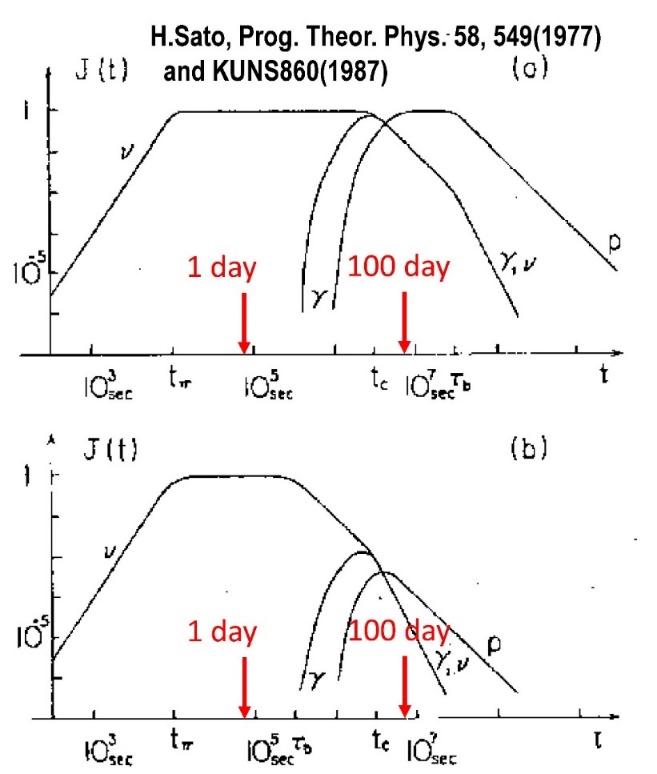 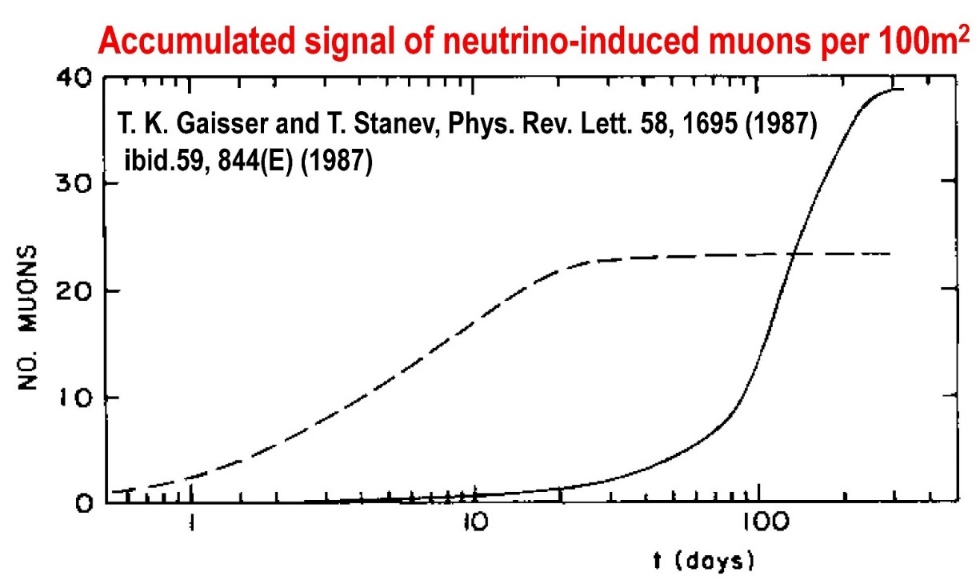 10
“Published” Kamiokande results
Y. Oyama et al., Phys.Rev.Lett. 59,2604(1987),  Feb. 23, 1987 – Sep. 1, 1987 (191st day)
Y. Oyama, Ph.D thesis, ICR-Report-193-89-10,  Feb. 23, 1987 – Mar. 14, 1988 (385th day)
From the Dq=7.0o angular window, only 1 upward through-going muon event was found.
Expected background from atmospheric neutrino is ~0.4.
No significant signal was found.
SN1987A celebrated Koshiba’s birthday?
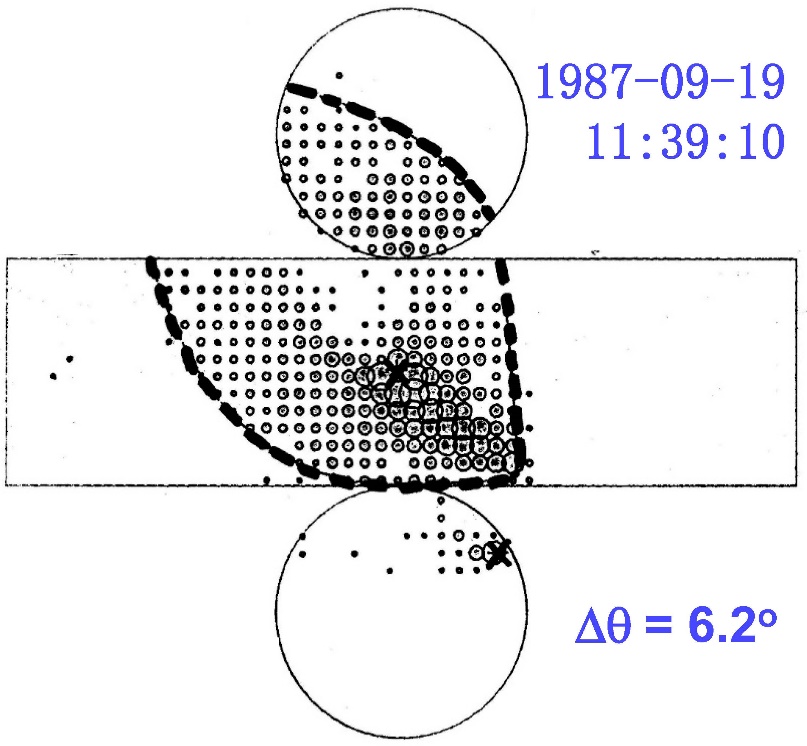 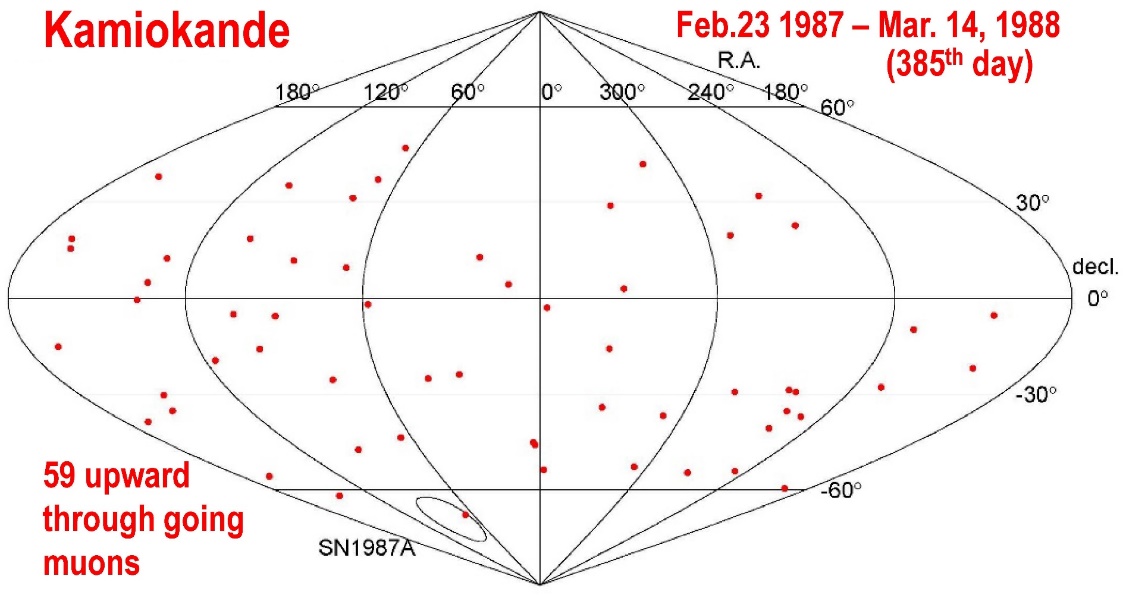 11
Upward stopping muon events
It was not published, but we found2 upward stopping muon eventsfrom the SN1987A direction.
They are upward-going muonswhich do not pass through thedetector but stopped in the tank.
We did not analyze upward stoppingmuon events systematicallybecause of following reasons;
through-going                  stopping
The event rate is ~ 1/5 of upward through-going muons, and only ~11 events/year are expected. Statistics is very poor.
Angular correlations between parent neutrino and produced muon are poor. It means that the angular resolution is poor in the directional neutrino astronomy. 
The event selection was difficult, and the human power for the analysis was absent.
12
Upward stopping muon events
We can sometimes find upward stopping muon events during theevent selection of upward through-going muons by visual scan because of similar event topology.
We found 2 upward stopped muons in ~2 hours time duration onOct. 18, 1987.  Note that angular resolution is poor for stopped muons.






 
Even we combine with the upward through-going candidate, it is difficult to claim possible signal from SN1987A………
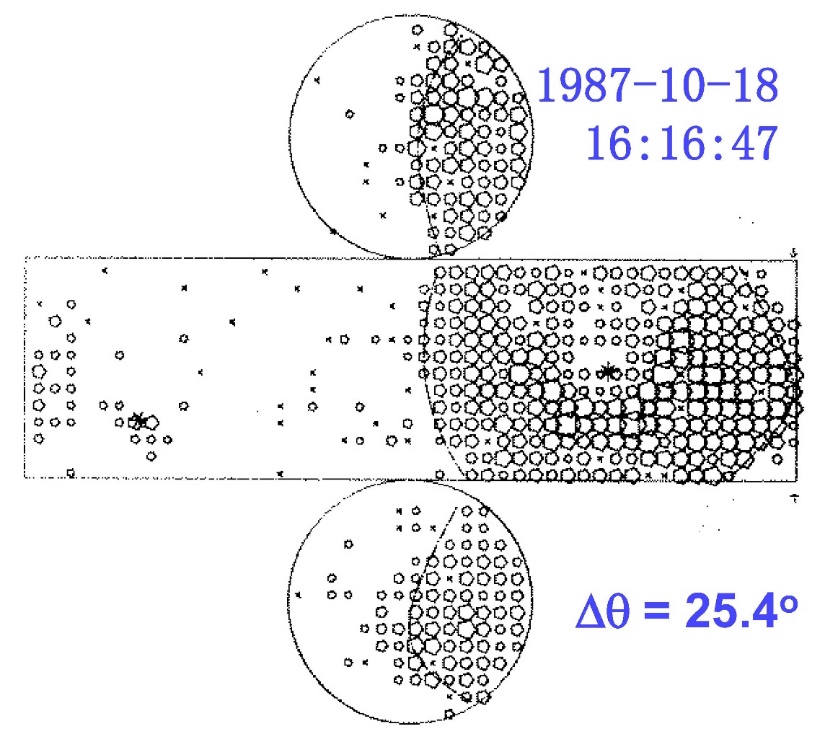 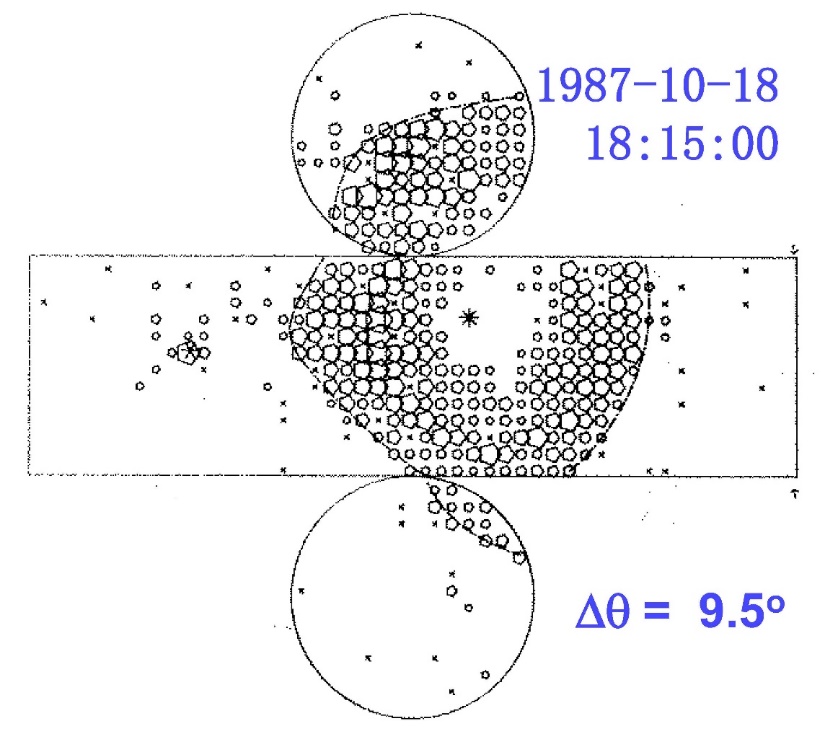 13
Combine with IMB data !
IMB experiment is the other water Cherenkov detector which was operated in 1987.  Many IMB members joined the Super-Kamiokande experiment later.
When we worked together in Kamioka in 2004, they told us they also found some upward-going muon events from SN1987A direction around that period, but they are not statistically significant.
They gave me the lists of the IMB upward-going muon events. - 666 through-going events (Sep. 1982 ~ Dec. 1990). -   34 stopping events (May 1986 ~ Feb. 1990).(Thank you, Prof. John G. Learned !) 
The IMB data was combined with Kamiokande-II, and we have 6 events.
14
Let’s define angular-time window andcalculate the statistical significance!
The angular and time window are defined.





4 events remain in the angular-time window.
DqSN < 10.0o

between 1987-08-11 and 1987-10-20 (71days)
15
Celestial map of upward-going muon events
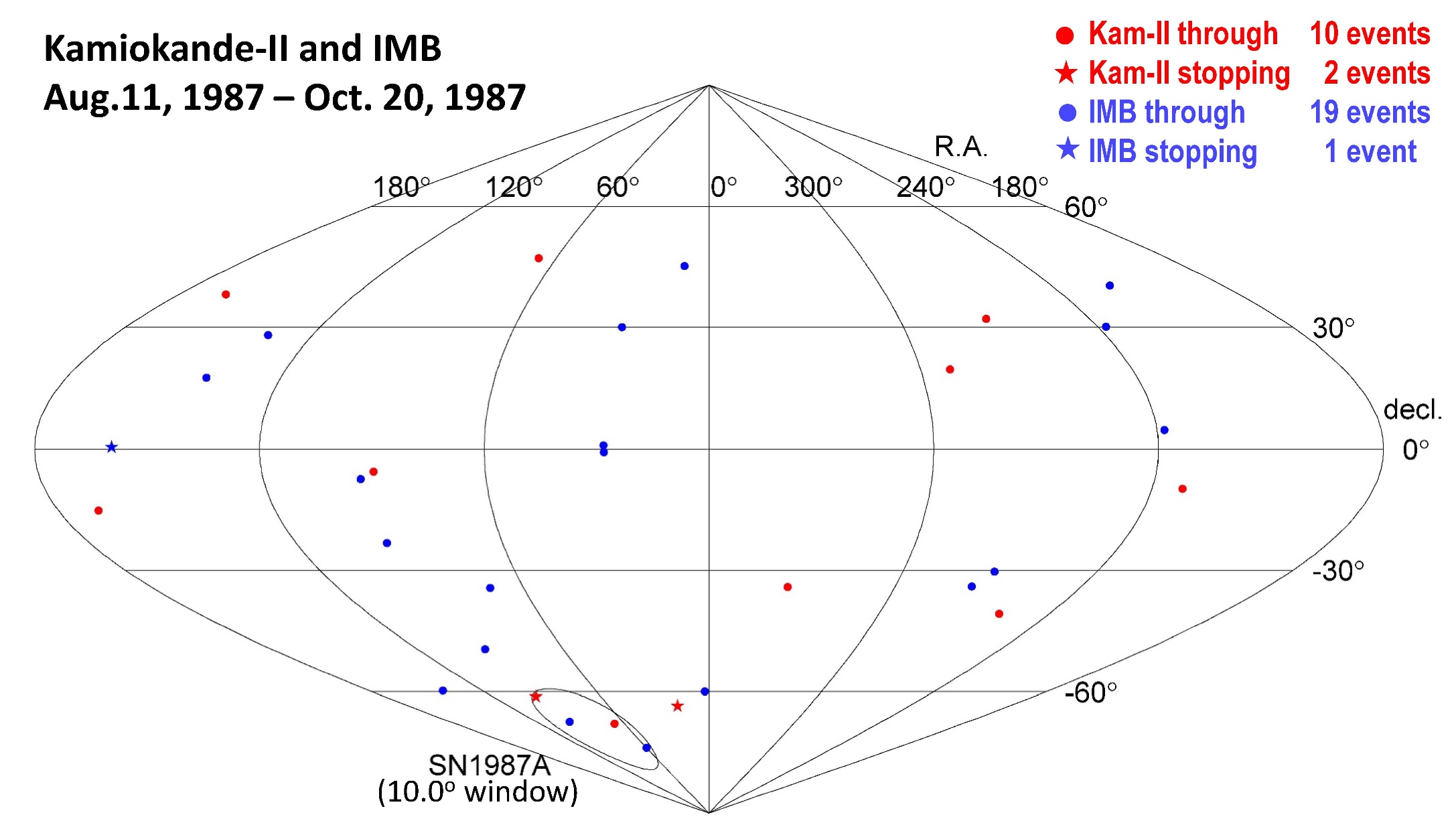 16
Chance coincidence of atmospheric neutrinos
Number of upward-going muoncandidates and expectedatmospheric neutrino backgroundare summarized in the table.
The probability that these signalsare chance coincidence ofatmospheric neutrinos is calculated.
The probability of “N Kam-thru ≧ 1  and N Kam-stop ≧ 1  and N IMB-thou ≧ 2” is obtained to be 0.27%.
It is difficult to claim a discovery, but it is certainly an evidence.
Details of the calculation
The probability of the chance coincidence is:    P = (1-Poi(0|lKAM-thru)) x (1-Poi(0|lKAM-stop)) x (1-Poi(0|lIMB-thru)-Poi(1|lIMB-thru))            x (385/71) x 4       = 0.119 x 0.026 x 0.040 x 5.42 x 4         = 0.0027
Poi(n|l)=lne-l/n!
x(385/71) :  385 days data was analyzed,  and 71 days           time window was selected.
x4 :  Among 4 event samples, 3 event samples        are used. 4C3=4!/(3!x(4-3)!)=4.
17
Summary ②
Upward-going muon events from the direction of SN1987A were searched for using data from Kamiokande-II and IMB.
From the time window between Aug. 11, 1987 - Oct. 20, 1987, andangular window of Dq=10.0o,  4 upward-going muon candidates were found. 
The probability of the chance coincidence of atmospheric neutrinos is 0.27%.
It might be the first evidence of high energy neutrinos from a supernova remnant just after the explosion.


Answers to the following FAQs are prepared to the backup slides
Q1: The definition of the time window is very intentional. 
Q2: Is there any feedback to the model of the high energy neutrino       generation mechanism, if these upward-going muons are real       candidates from SN1987A?
18
③Correlation of two successive events
19
Run 2127 Event 92652
A curious event was found by chance: Run 2127 – Event 92652.It was a upward stopping muon event.(It was the first possible upwardstopping muon from SN1987A direction.But that is probably irrelevant.)


The reason of the curiosity isthat the time interval from theprevious event is only
                 Dt = 37.48msec,     although the trigger rate is less than 1 Hz.
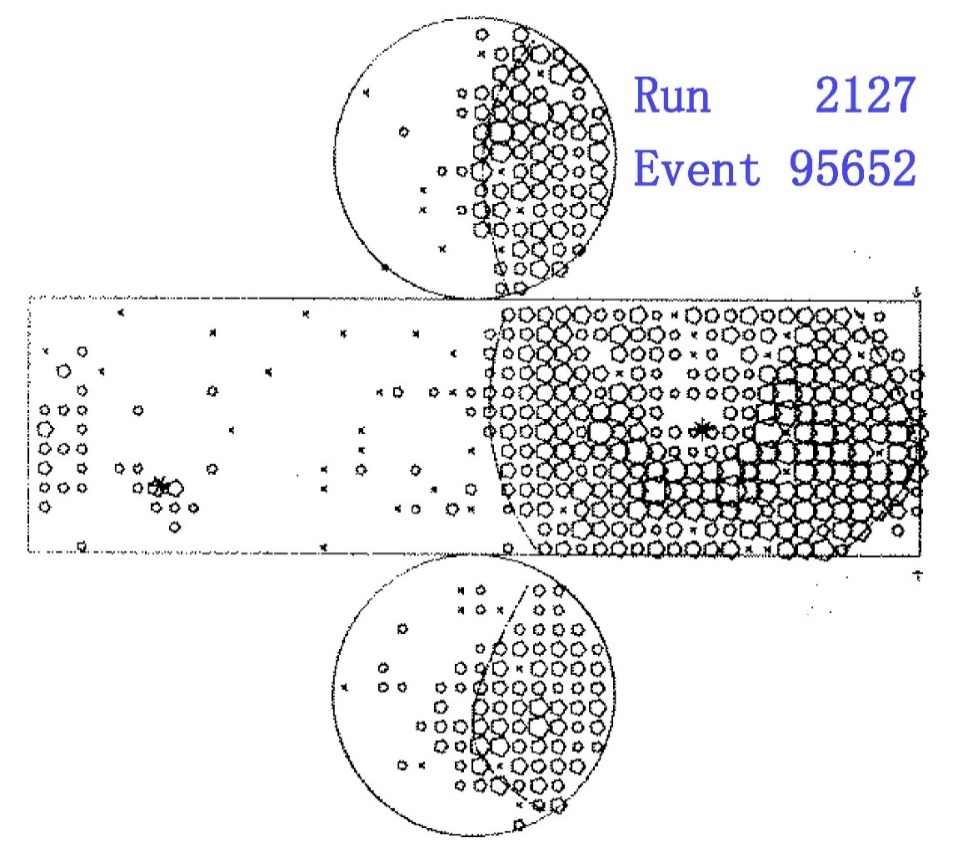 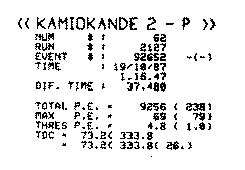 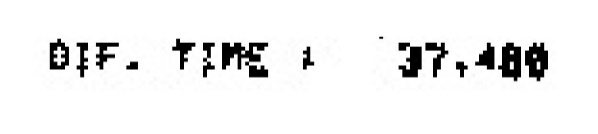 This was pointed outby Nakahata-san first.
Ev 92652
(upward stopping muon)
Run2127
Ev 92651
time
37.48ms
20
The preceding event (Run 2127 Event 92651)
Unfortunately, the event was recorded in a mine holiday.The experimental site in the mine could not be accessed.Because of limited MT capacity, the DAQ was in “holiday mode”, in which charge/time information of each PMT were not recorded for most of events. 
Some information of the event were recorded. 




All of these data well agree with that ofa typical cosmic ray muon which passthrough the detector with relatively longtravel distance in the detector.
Total photoelectron	15604 p.e.Max Photoelectron	  538 p.e.Max PMT     		  906 (bottom)Number of hit PMT    	  822
Position of Max PMTfor 92651 is superscribed
on 92652
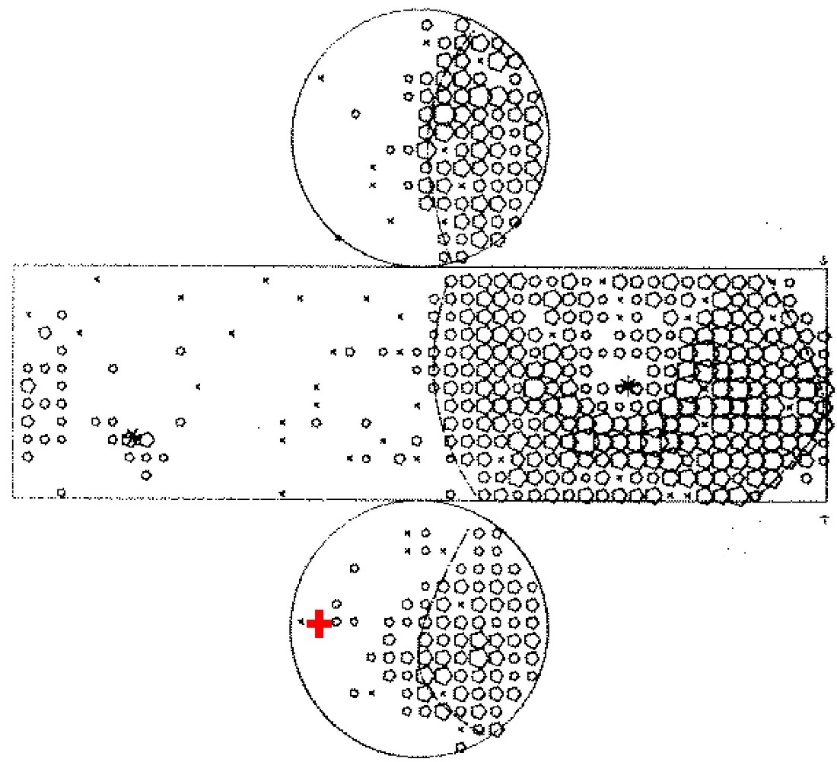 I am not saying the entranceposition of the 2nd event is close
to the exit position of the 1st event.....
21
Is it chance coincidence?
The chance probability that the time interval from the preceding cosmicray muon is less than 37.48ms is P=1.39 x 10-5 .
Expected rate of (muon + upward-going muon) in such short time period is Nexp=0.00092 event-pairs/year.
Hard to believe that it is a chance coincidence!It is natural to consider a causal relationship between two events.If it is the case, it might be an evidence of new physics!
What should we do ?  Let's find another (muon + upward-going muon) pairs in short time interval from the data.
The details of the calculation
The cosmic ray muon rate is ~0.37Hz. 
Number of cosmic ray muon events in 37.48ms is l = 0.37 x 37.48x10-6s = 1.39x10-5.
The probability that more than one muon can be found in 37.48ms isP = 1- Poi(0|l) = 1-exp(-1.39x10-5) = 1.39 x 10-5 .
We have ~66 upward-going muon events in a year. Expected event rate of(cosmic ray muon followed by upward-going muon within 37.48ms) isNexp=66 x (1.39x10-5) = 0.00092 event-pairs/year.
22
Let’s find similar event pairs!
No upward through-going muons in Kamiokande-II data have their preceding events within 10msec.
Event pairs are selected from a following criteria;-Both events have total photoelectrons equivalent to muon tracks-The time difference is less than 100msec.Angular correlation of two tracks are plotted.No clear event pair was found near cosDq=-1 bin in Kamiokande-II data and inSuper-Kamionade I data. For more details, see backup slides.
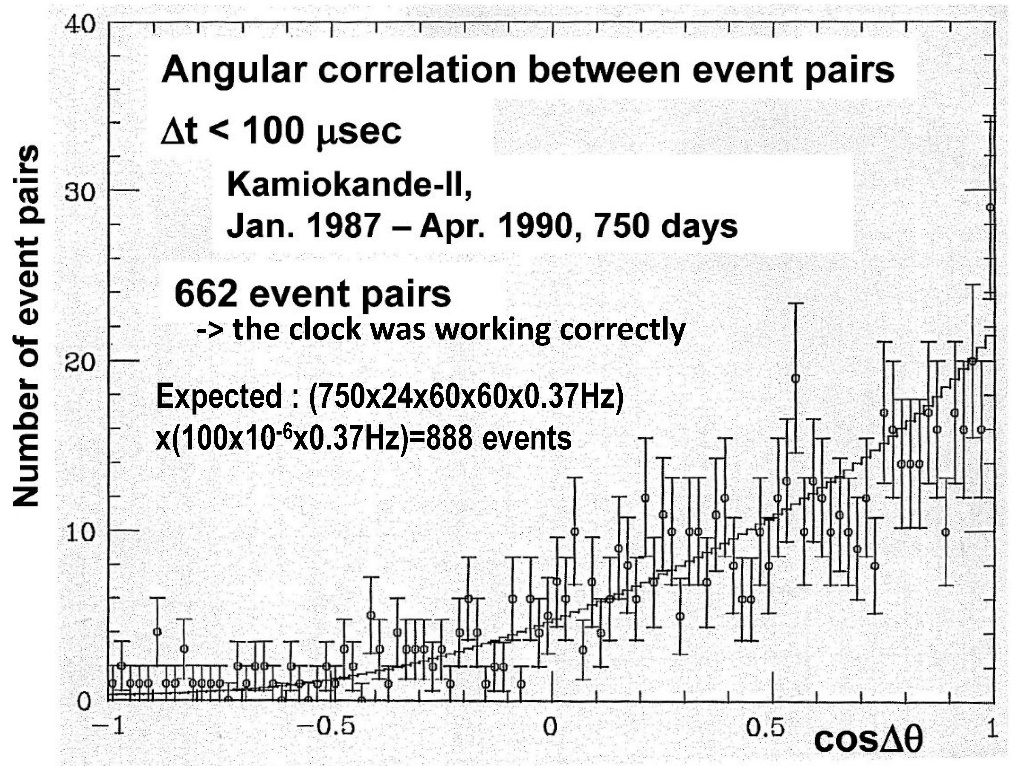 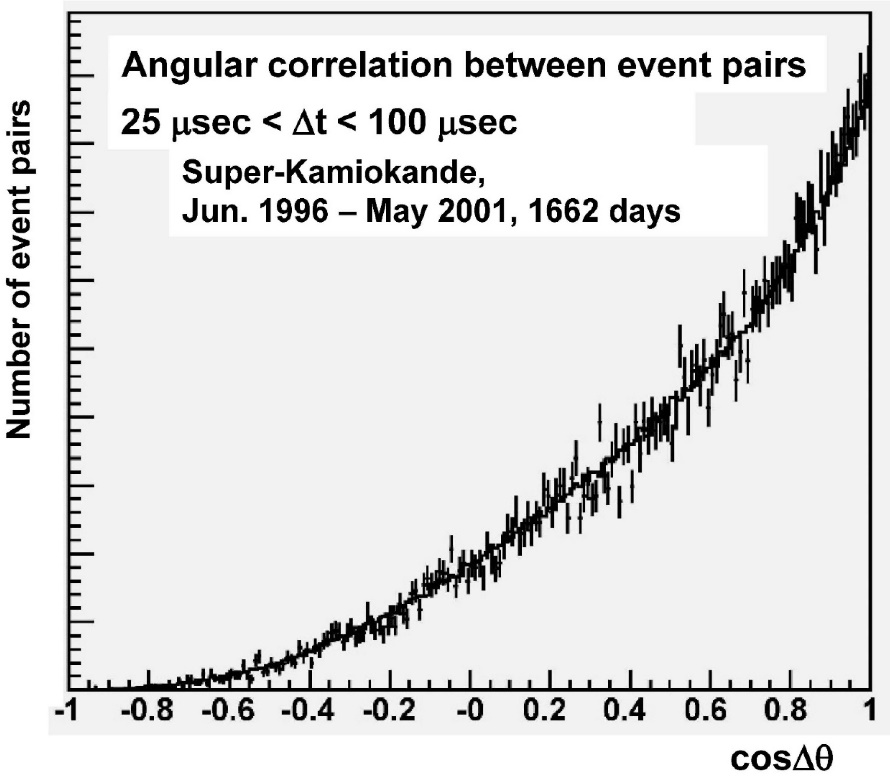 Found to be noise
23
Summary ③
A curious event pair was happened to be found;a (probably) downward through-going muon followed by an upward stopping muon. The time interval is 37.48ms.
Expected number of such event pairs by chance coincidence is0.00092 event-pairs per year.
It is natural to consider a causal relationship between two events.If it is the case, it might be an evidence of new physics!
However, similar event pair cannot be found in 3 years data in Kamiokande-II and 5 years data in Super-Kamiokande-I.
I apologize that I have not analyzed the data for the entire period.We do not have enough person power to do this kind of very exotic analysis.
24
Finally…
I hope that you enjoyed these results.
And I will be happy if these results give some hints for your analysesin your on-going experiments.
Thank you !
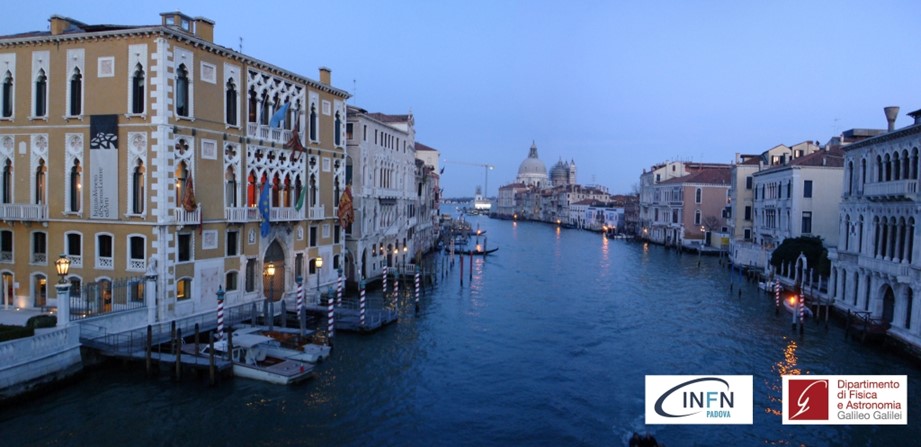 25
BACK UP
Why now?
It is more than 30 years from the experiment, and 30 years is reasonably longtime for disclosure.
The Kamiokande collaboration was managed with very primitive rule.No collaboration council, no executive committee…….. If the spokesperson says “Yes”, the result become official.It is extremely difficult for me to ask them “Can I make it official?” 
Now both spokespersons passed away.
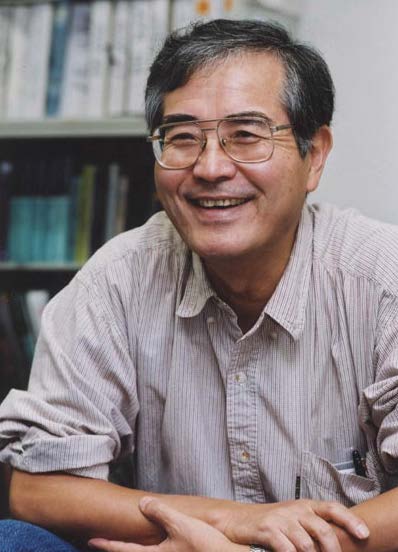 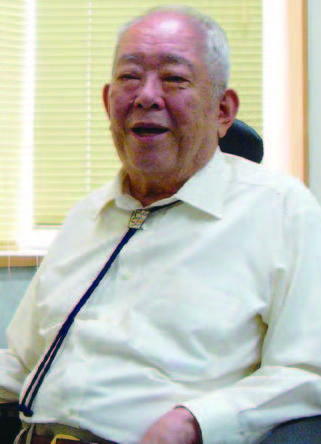 Y.Totsuka, (1942 – 2008, spokesperson from 1987)
M. Koshiba, (1926 – 2020, spokesperson until 1987)
27
FAQ
Q1: The definition of the time window is very intentional.
A1:
The time structure of the neutrino events is not a priori known.We must look for the neutrino period from the data.
To avoid too intentional time window selection, the window is not day by day basis but ~10 days bases, i.e., early (1~10), mid(11~20), and late (21~30 or 31) of the months.
The "trial factor" is properlyconsidered in the calculation ofthe probability.
The time structure well agree withthe theoretical expectation.
The probability of the chancecoincidence was also confirmed bya "fake event" analysis.For details, see https://doi.org/10.3847/1538-4357/ac4269
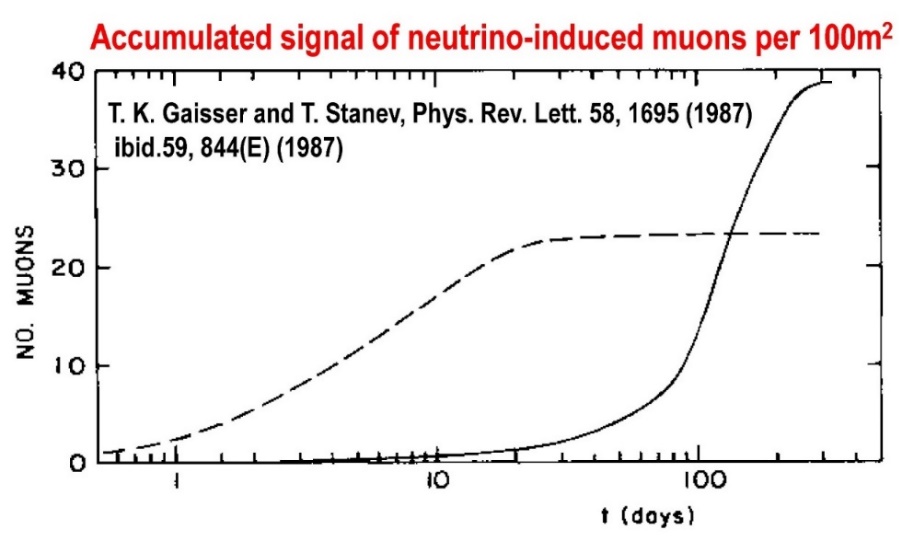 28
FAQ(continued)
Q2: Is there any feedback to the model of the high energy neutrino       generation mechanism, if these upward-going muons are real       candidates from SN1987A? 
A2: The characteristics of the candidates are;         -Two events are upward stopping muon events         -Relatively large angler deviations from SN1987A       They suggests that the energy of the parent neutrinos might be       10~100 GeV. It is much lower than the neutrino energy predicted by       the present theoretical models.
29
Details about the Kamiokande-II event clock
The interval of the event time played a critical role in the “Correlation of two successive events” analysis.
The trigger time information from electronics is recorded in event by event basis. It is a time clock, and one count corresponds to 20 nsec. This time information is combined with the DAQ computer clock, and full time information can be obtained with 20 nsec accuracy.
This time information is useful to study “stopping muon and Michel electron” or “cosmic ray muons and their spallation products”.
From the number of enrties in the left plot of the slide 23, it is verified that the event clock worked correctly.
30
Kamiokande-II analysis
(Analysis-1)No upward through-going muon candidates have their preceding events within 10msec.
(Analysis-2)Event pairs are selected from a following criteria;-Both events have total photoelectrons larger than 3000p.e, which is  ~1GeV equivalent and corresponding to 5 meter track of muon.-The time difference is less than 100msec.Events are reconstructed, and the angular correlation was examined.
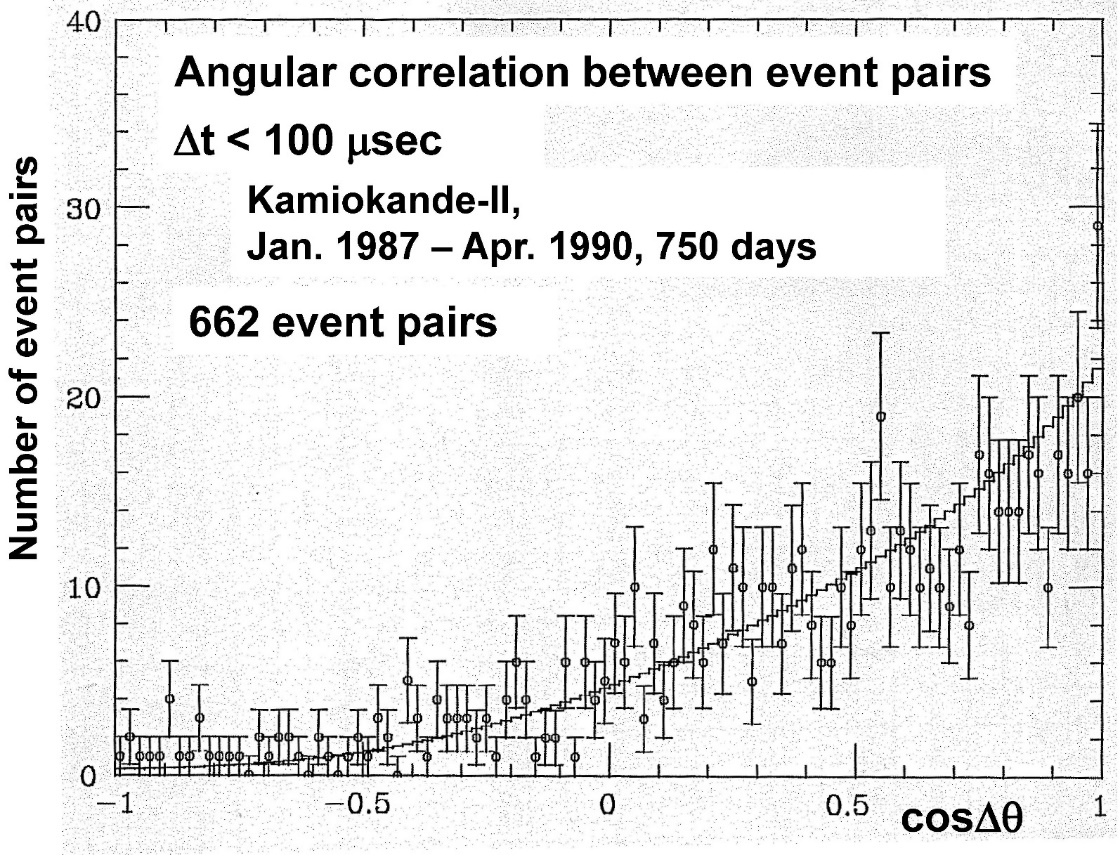 In cosDq < -0.9, 6 event pairs were found. However, the all first events have large energy deposit in the detector by interactions, and the second events are fake events generated by ringing of theelectronics within 10msec.
-> the clock was working correctly
Expected : (750x24x60x60x0.37Hz)x(100x10-6x0.37Hz)=888 events
Oops! I should have made a plot for 10msec < Dt < 100msec, and we should have kept an event view of the interactions!
31
No candidates were found!
Super-Kamiokande analysis
A total of 2.54 x 108 cosmic-ray muon track data were accumulated in Super-Kamiokande-I, when the anisotropy of primary cosmic rays in the celestial coordinate was analyzed.


I asked G.Guillian to makesimilar plot using the SKdata. (Thank you, Gene andProf. John G. Learned!)
We could not find anyevents near cosDq=-1.
Observation of the anisotropy of 10 TeV primary cosmic ray nuclei flux withthe Super-Kamiokande-I detector, G.Guillian et al., Phys.Rev.D 75,062003(2007)
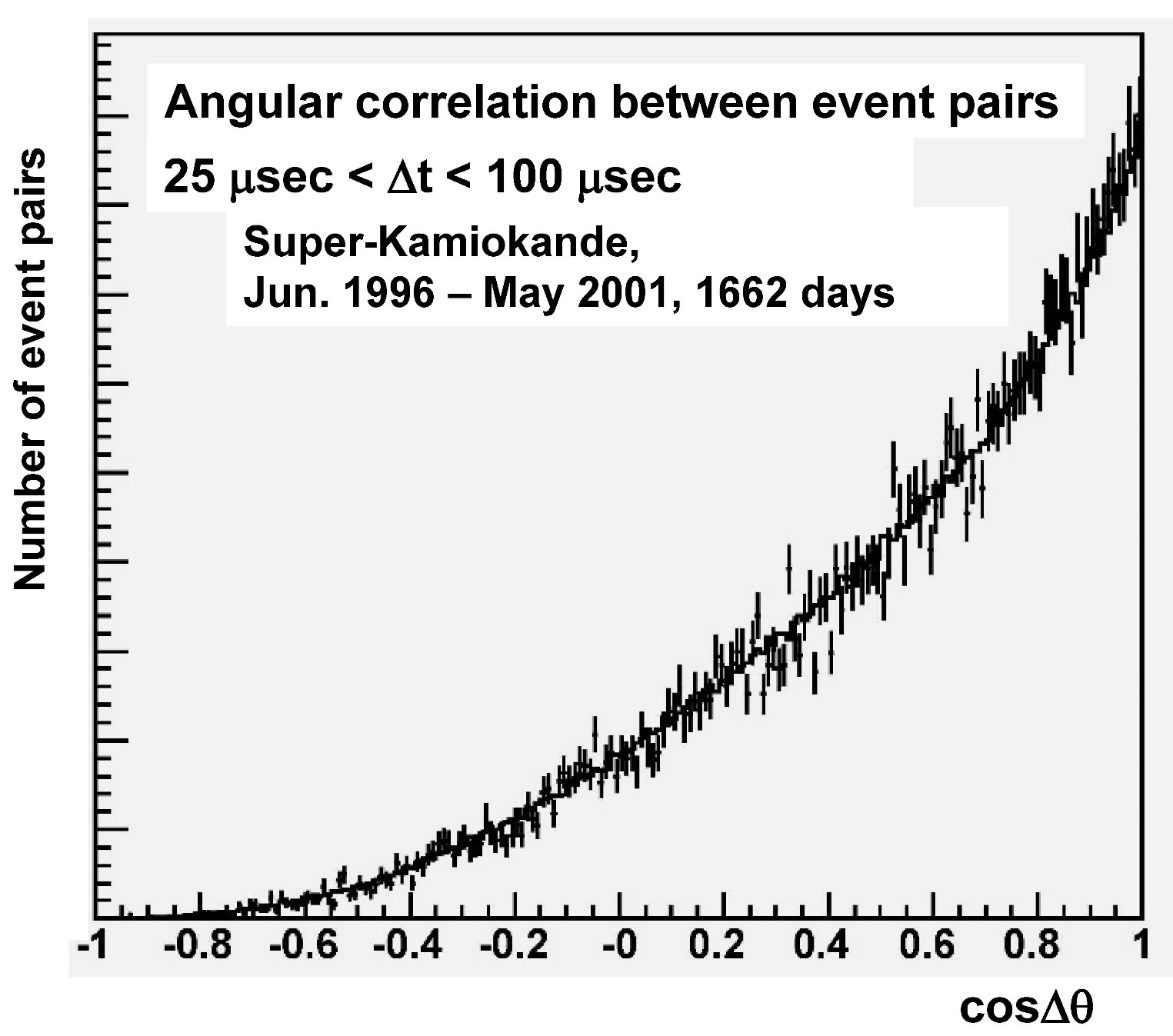 Any Super-Kamiokande data must notbe shown without collaboration agreement.However, please accept my quite poorexcuse that this plot is not “data” becausethe labels for vertical axis are deleted.
32
END
Extra slide about further details
Short abstractThree new topics from old Kamiokande-II experiment are presented. They are seven second gap during SN1987A neutrino burst, high energy neutrino from SN1987A, and abnormal time gap between upward stopping muon and preceding cosmic ray muon.
Primary AuthorYuichi Oyama
Orcidhttps://orcid.org/0000-0002-1689-0285
AffiliationKEK/J-PARC
Key-words"Kamiokande" "SN1987A" "seven second gap" "high energy neutrino from supernova remnant“ "IMB" "cosmic ray muon" "exotic"
Publishing informationY.Oyama, Astrophys. J. 922, 223(2021)  https://doi.org/10.3847/1538-4357/ac374bY.Oyama, Astrophys. J. 925, 166(2022) https://doi.org/10.3847/1538-4357/ac4269